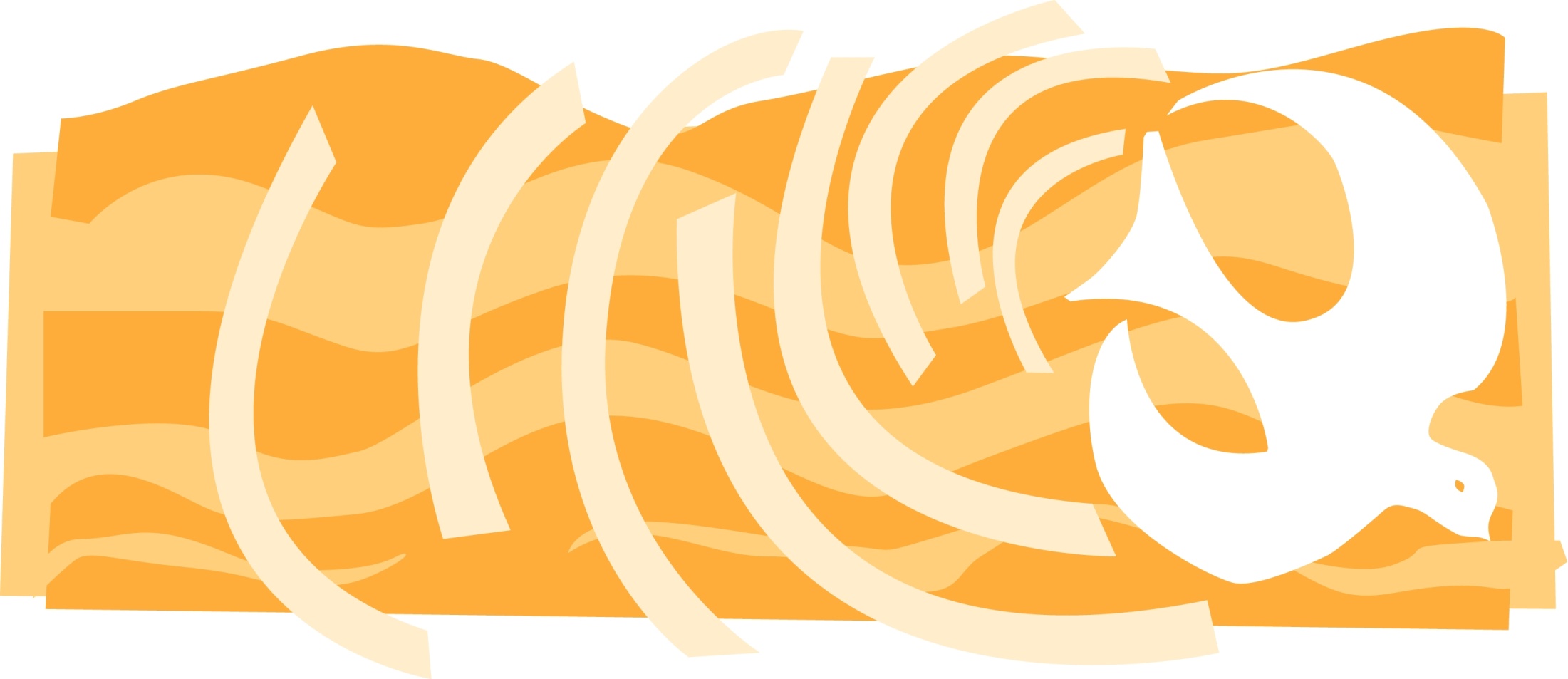 當聖靈動工時
使徒行傳2:1-21
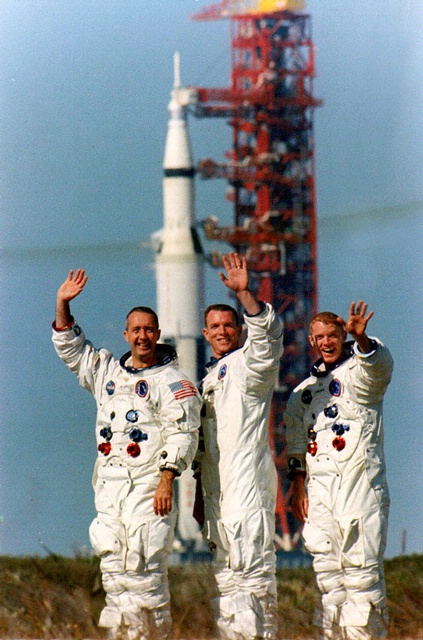 阿波羅9號太空人
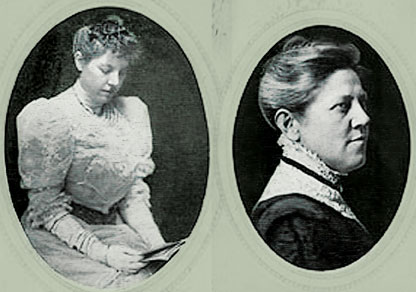 Mildred & Patty Hill
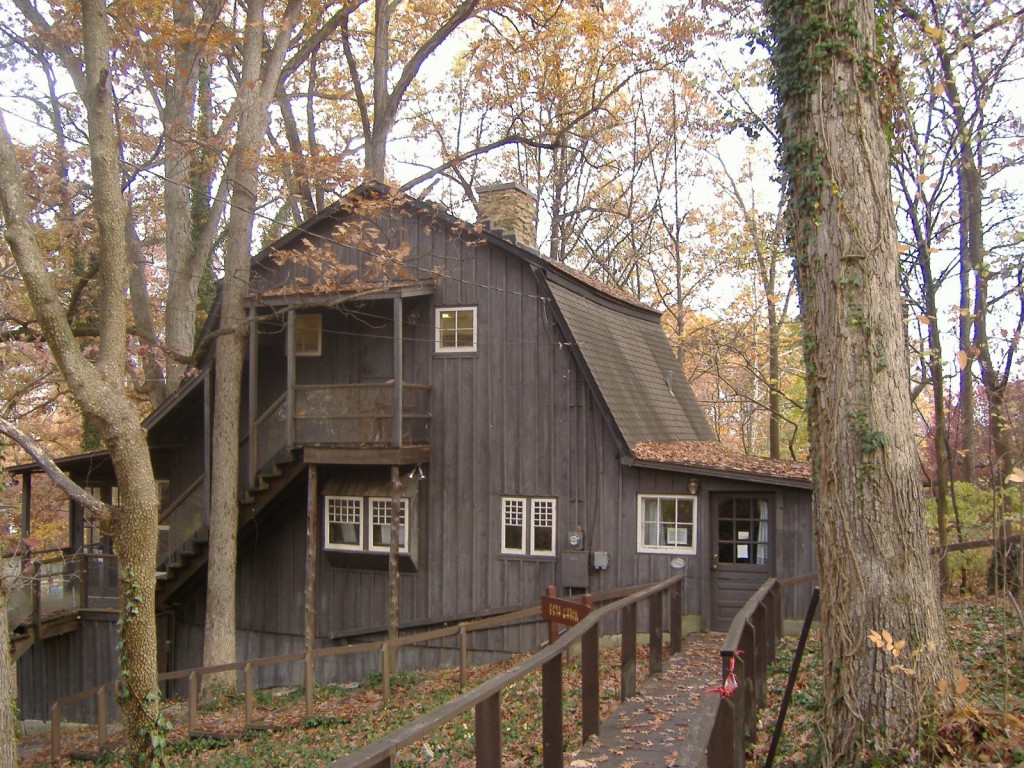 Little Loomhouse
一、主人是誰—
  何時開始籌備教會生日慶典
1五旬節到了，門徒都聚集在一處。 2 忽然，從天上有響聲下來，好像一陣大風吹過，充滿了他們所坐的屋子； 3 又有舌頭如火焰顯現出來，分開落在他們各人頭上。 4 他們就都被聖靈充滿，按著聖靈所賜的口才說起別國的話來。
二、客人是誰—
  參加教會生日慶典後的改變
五旬節到了，門徒都聚集在一處。 （徒2:1）

那時，有虔誠的猶太人從天下各國來，住在耶路撒冷。（徒2:5）

這聲音一響，眾人都來聚集，各人聽見門徒用眾人的鄉談說話，就甚納悶。（徒2:6）
三、禮物為何—
      如何回報主人心意
「16 這正是先知約珥所說 17 『神說：在末後的日子，我要將我的靈澆灌凡有血氣的，你們的兒女要說預言，你們的少年人要見異象，老年人要做異夢。 18 在那些日子，我要將我的靈澆灌我的僕人和使女，他們就要說預言。」(徒2:16-18)
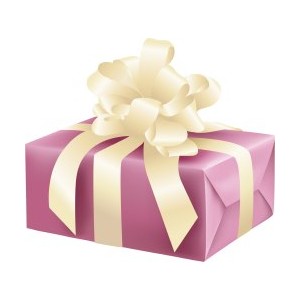 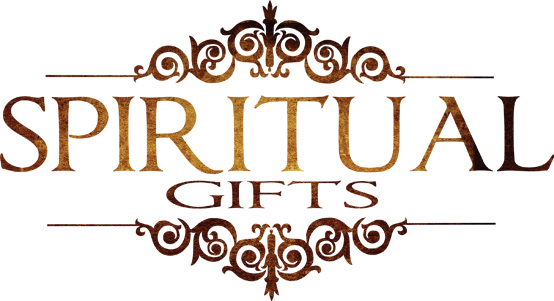 「 6 按我們所得的恩賜，各有不同。或說預言，就當照著信心的程度說預言； 7 或做執事，就當專一執事；或做教導的，就當專一教導； 8 或做勸化的，就當專一勸化；施捨的，就當誠實；治理的，就當殷勤；憐憫人的，就當甘心。」（羅馬書12:6-8），
結論：